The Aim of Human Performance
‘Human Performance focuses on both reducing errors and managing defences to create immunity from significant events’

(UK Nuclear Human Performance Forum)
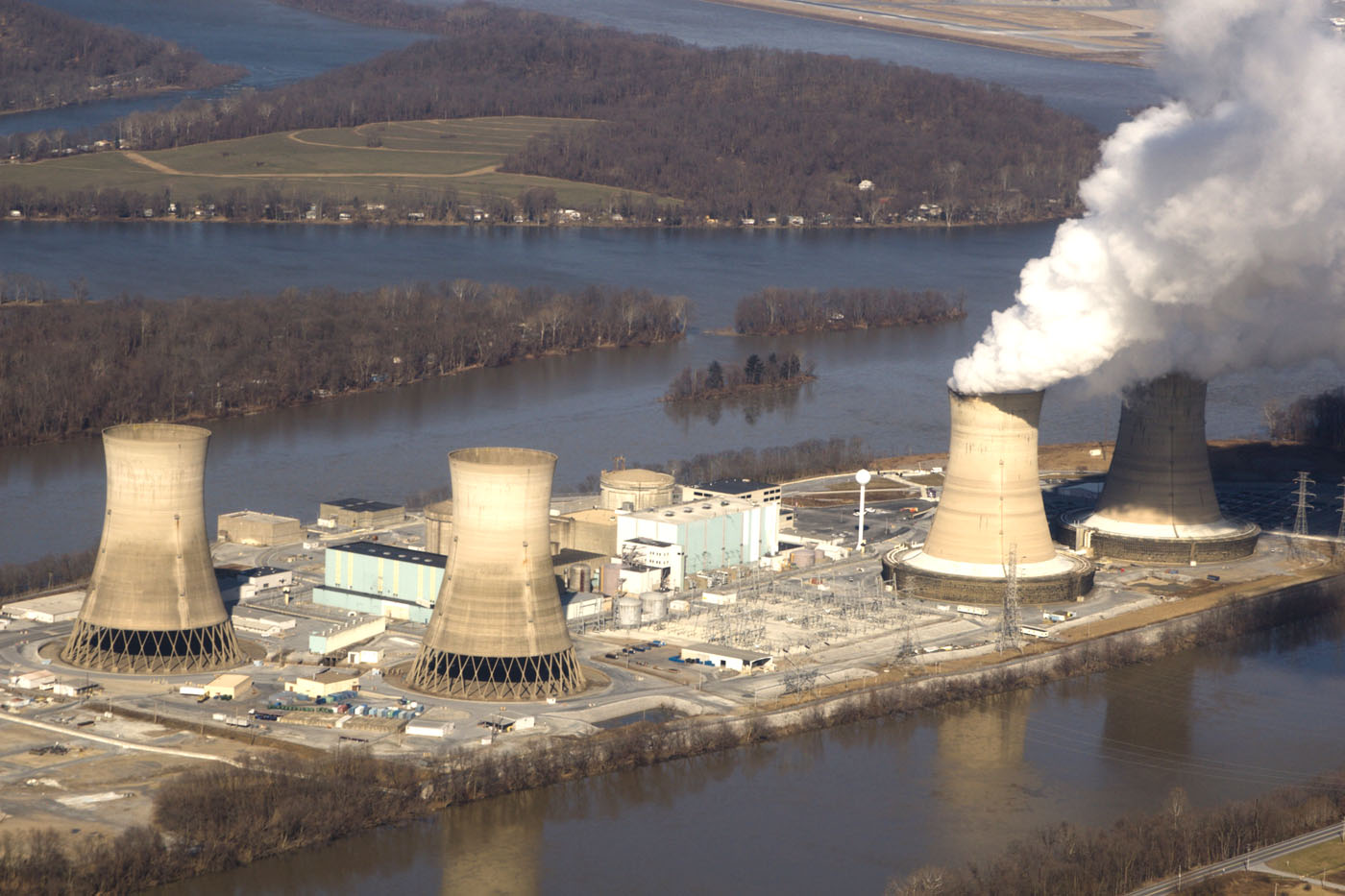 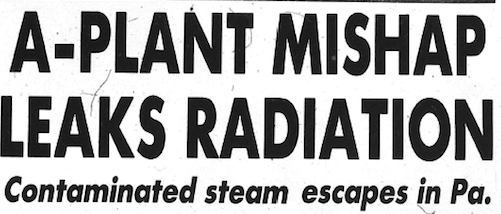 Three Mile Island
Power station
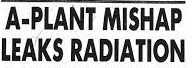 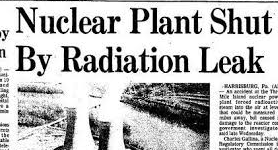 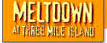 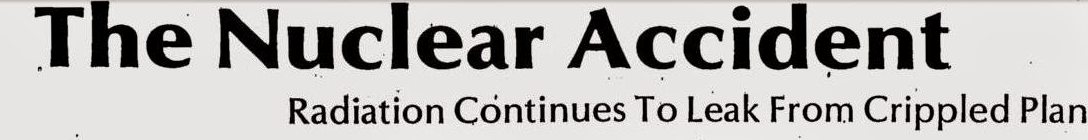 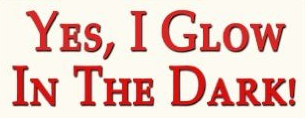 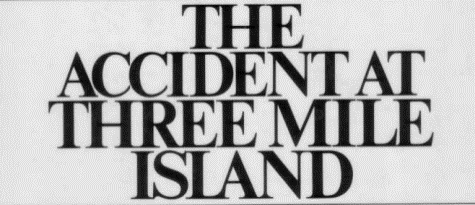 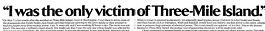 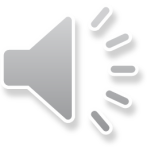 Human Performance Equation
Re + Md = ØE

   Reducing active errors (Re) and Managing defences (Md) will lead to the absence of Events caused by human error (ØE).
Human Performance principles:
People are fallible – even the best make mistakes
Error likely situations are - predictable, manageable and preventable
Behaviors are influenced by - organisational processes and values 
People achieve high levels of performance - largely through encouragement and reinforcement
Events can be avoided by - understanding the reasons mistakes happen and applying the lessons learned